Visual Brand Workbook
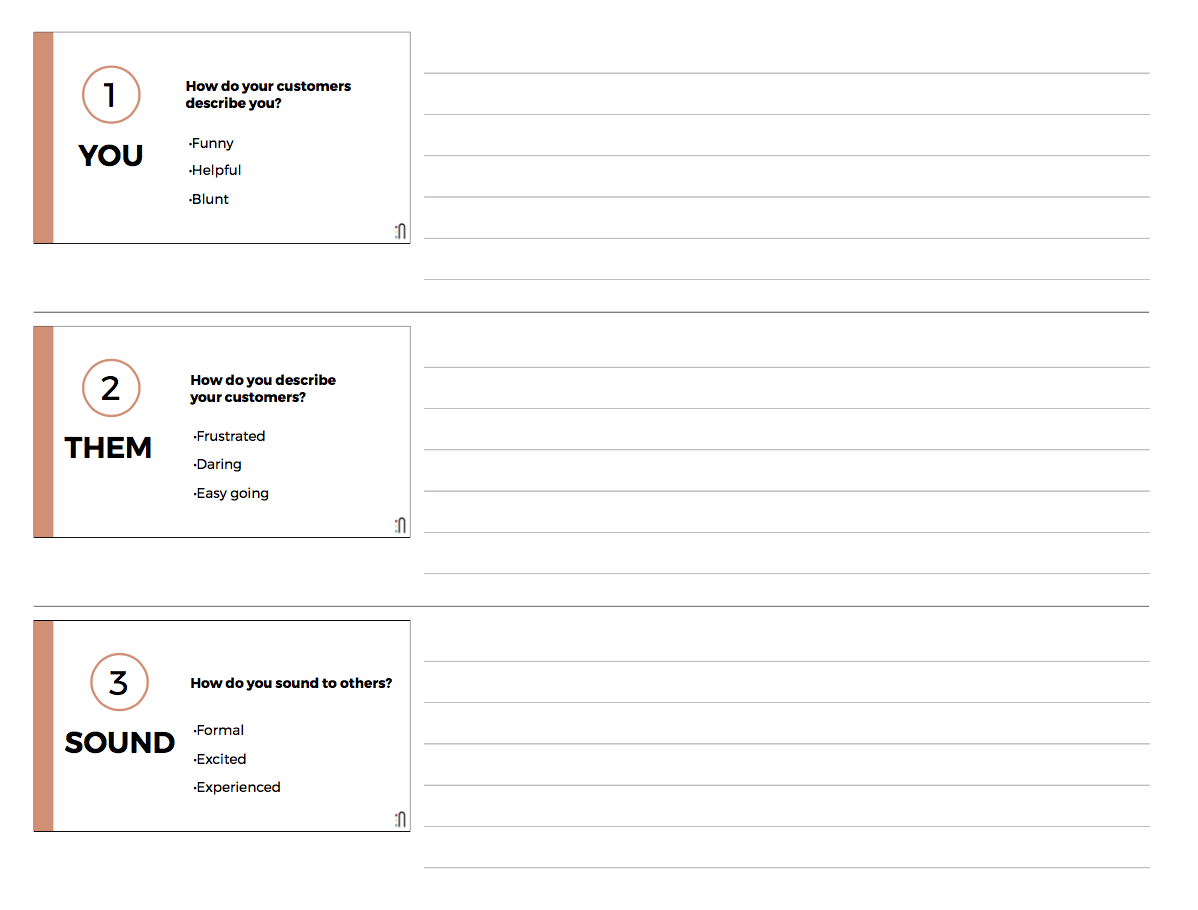 Brainstorm your words
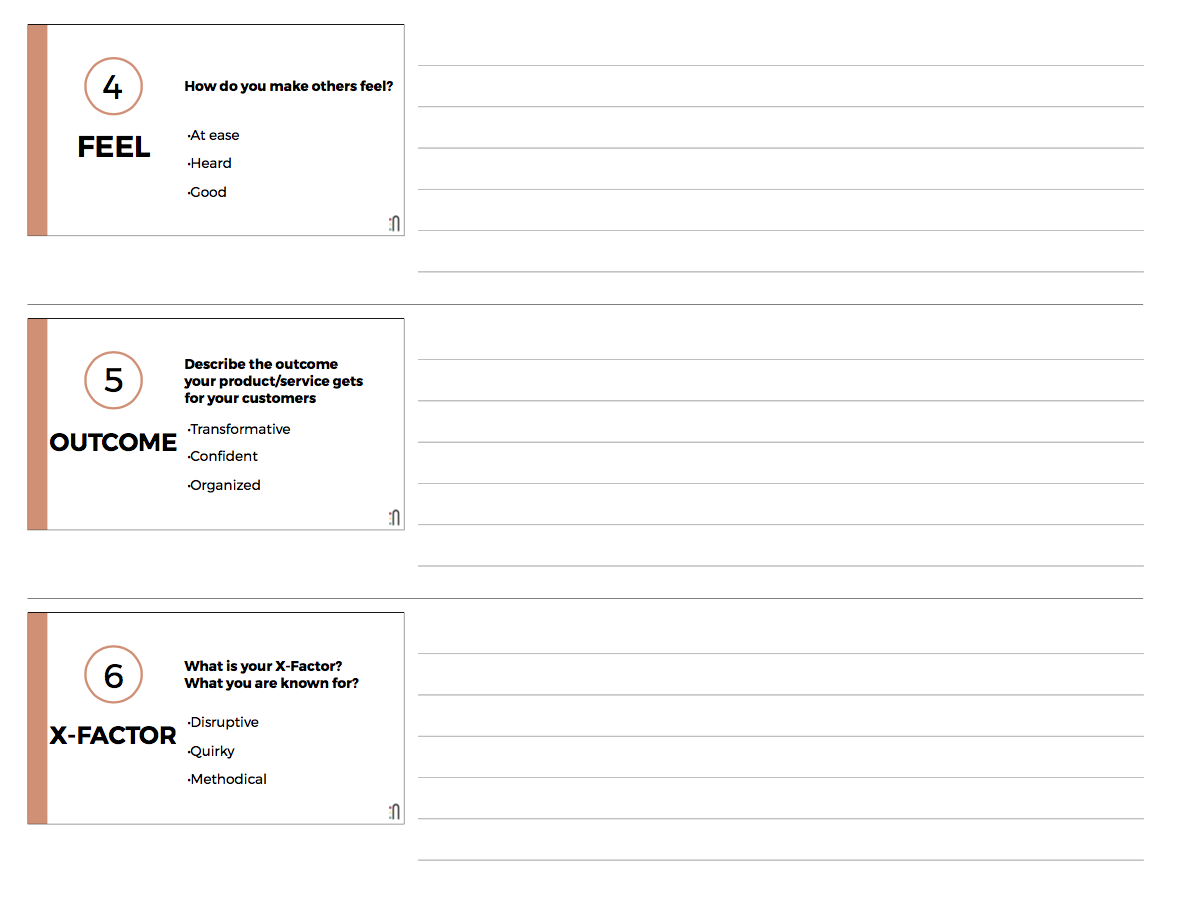 Pick your six words and 
map them to visual elements
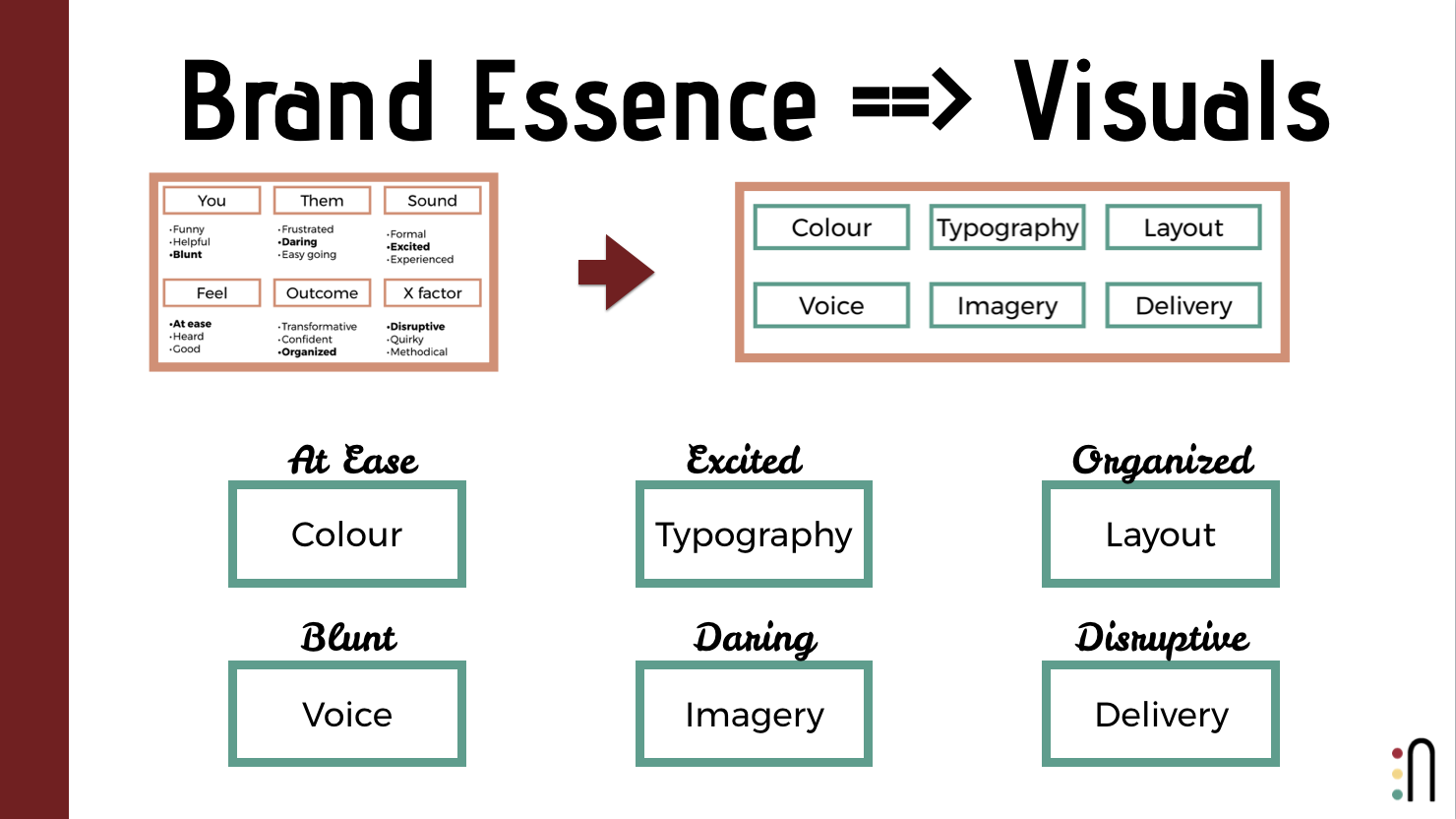 Your Brand Essence Mapped
Word 1 will map to colour
Word 2 will map to typography
Word 3 will map to layout
Word 4 will map to voice
Word 5 will map to imagery
Word 6 will map to delivery
On the next page, 
capture your visual elements.
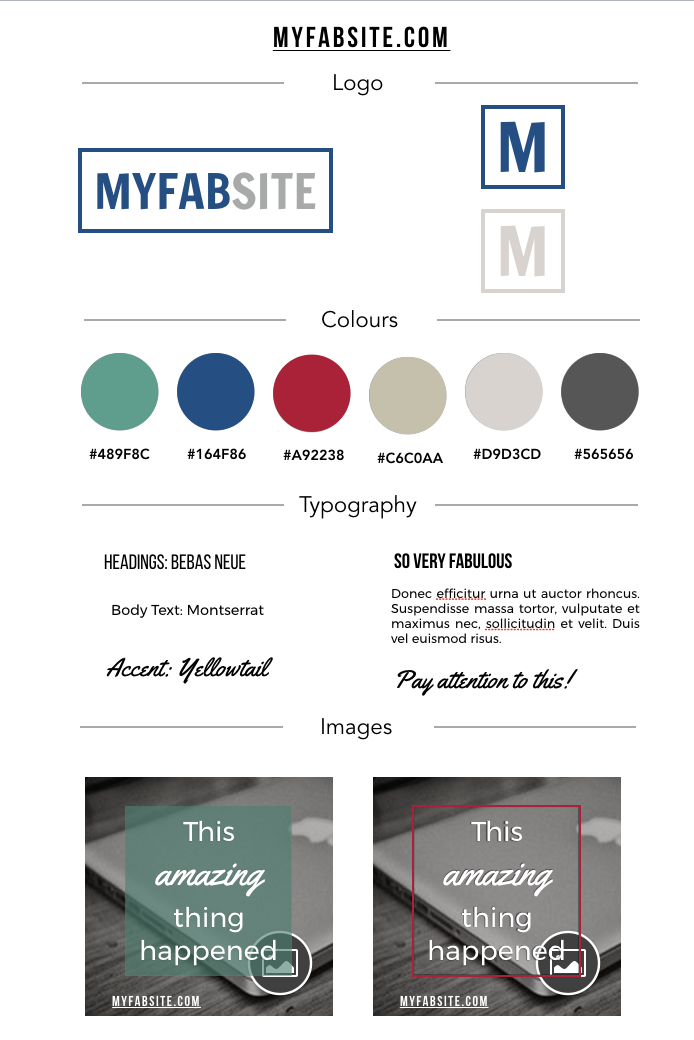 Typography
Colours
Images
Logo
M
myfabsite.com
MYFABSITE
M
#489F8C
#164F86
#D9D3CD
#565656
#A92238
#C6C0AA
SO VERY FABULOUS
Headings: BEBAS NEUE
Donec efficitur urna ut auctor rhoncus. Suspendisse massa tortor, vulputate et maximus nec, sollicitudin et velit. Duis vel euismod risus.
Body Text: Montserrat
Accent: Yellowtail
Pay attention to this!
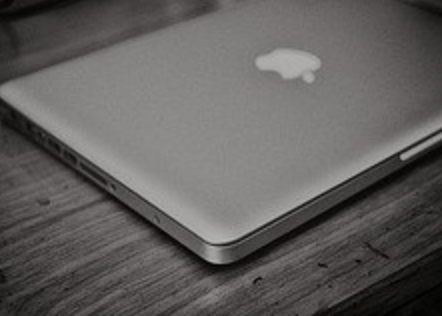 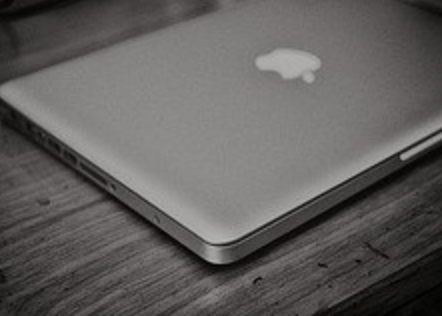 This
amazing
thing happened
This
amazing
thing happened
myFABSITE.COM
MYFABSITE.COM